Kentucky Sketch Conversion Project
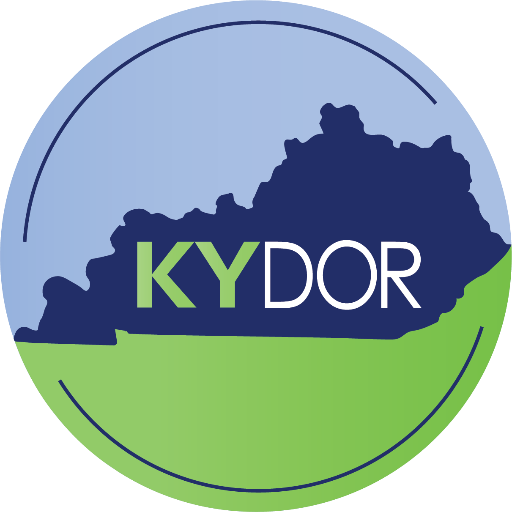 August 1, 2024 – by Mike Tackett, Director
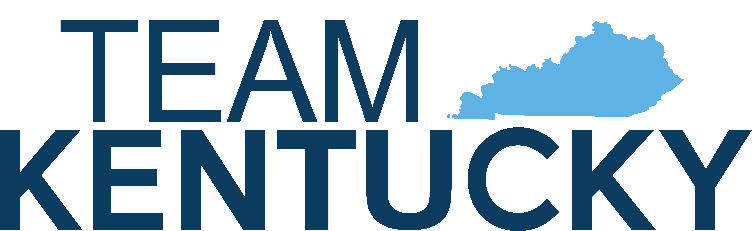 Kentucky Department of Revenue  501 High Street  Frankfort, KY 40601  (502) 564-8338
Presentation Overview
DGI’s 3-inch Ortho & Oblique Aerial Project - Kentucky from Above Converting Sketches into GIS Geo-Reference / Rotate Sketches Adding the Address to GIS Sketches Add comments on sketches such as, aerial issues, wrong addresses, industrial/apartment complexes, missing structures, etc. GIS Sketch conversion findings in Maricopa County, Arizona
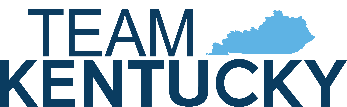 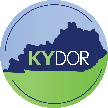 Aerial Types by County
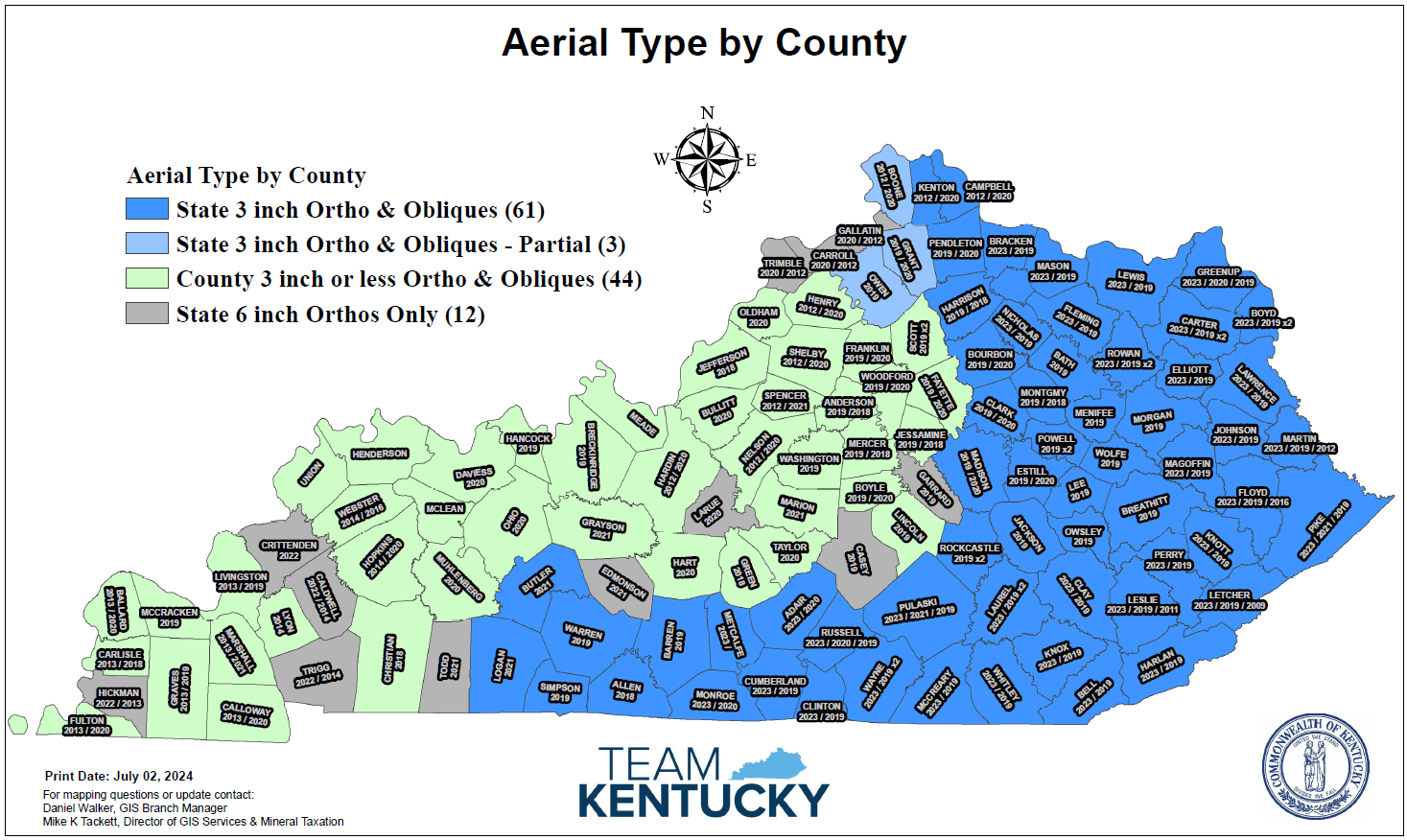 The Commonwealth has received the first year of three-inch ortho and oblique 
aerials. Thirty-eight counties have been fully captured and four have been partially captured.

The plan in 2024 is to capture the remaining counties. Weather will be the determining factor on the completion date.

Obliques are useful finding new structures and measuring additions on existing structures. Twenty-One Counties have obliques to work with for the first time. Some eastern counties have already reported finding new property using the oblique viewer provided by the state.
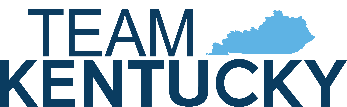 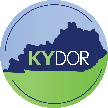 Aerial Types by County
2019 State 3 inch Ortho
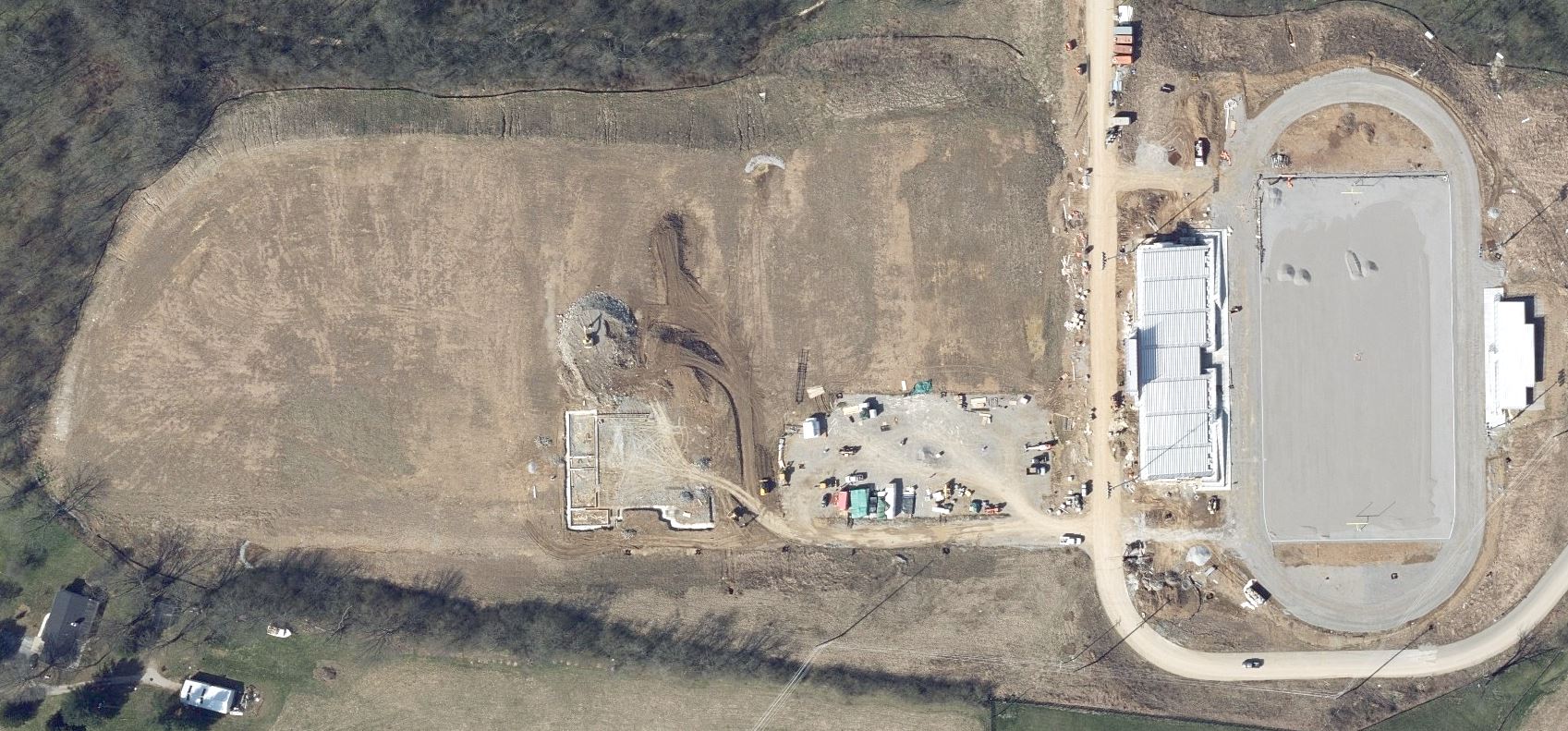 Find new property with better ortho and oblique aerials
Get oblique views from behind locked gates.
Get multiple oblique views to see through trees to find missing structures. 
Aerials of new subdivisions
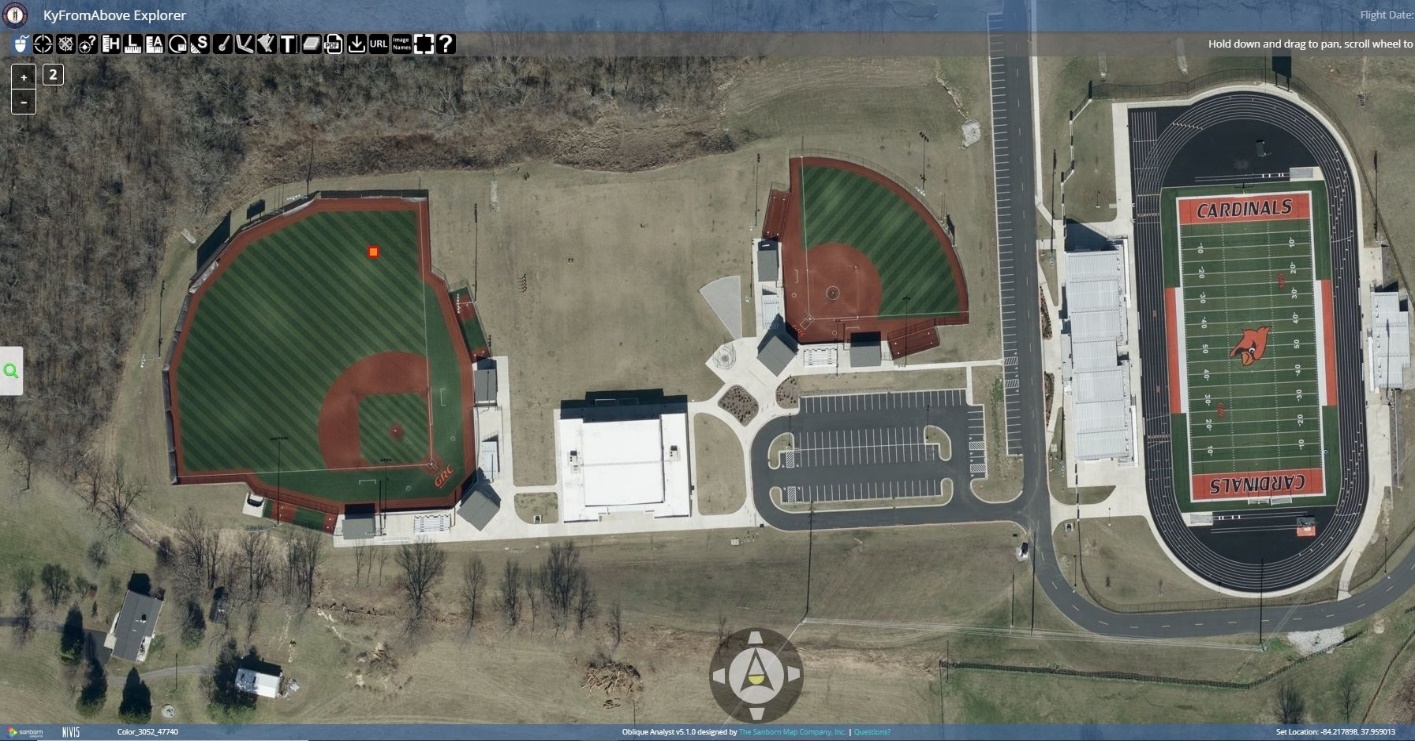 2023 State 3 inch Ortho
Oblique aerial imagery enables assessors to view properties and structures remotely, detect changes, and calculate values more quickly than with traditional site visits. Instead of travel cost for sending assessors into the field, aerial imagery brings the world to the assessors. This allows for accurate property assessments right from their office desk.
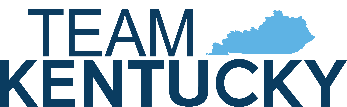 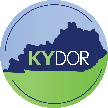 Aerial Types by County
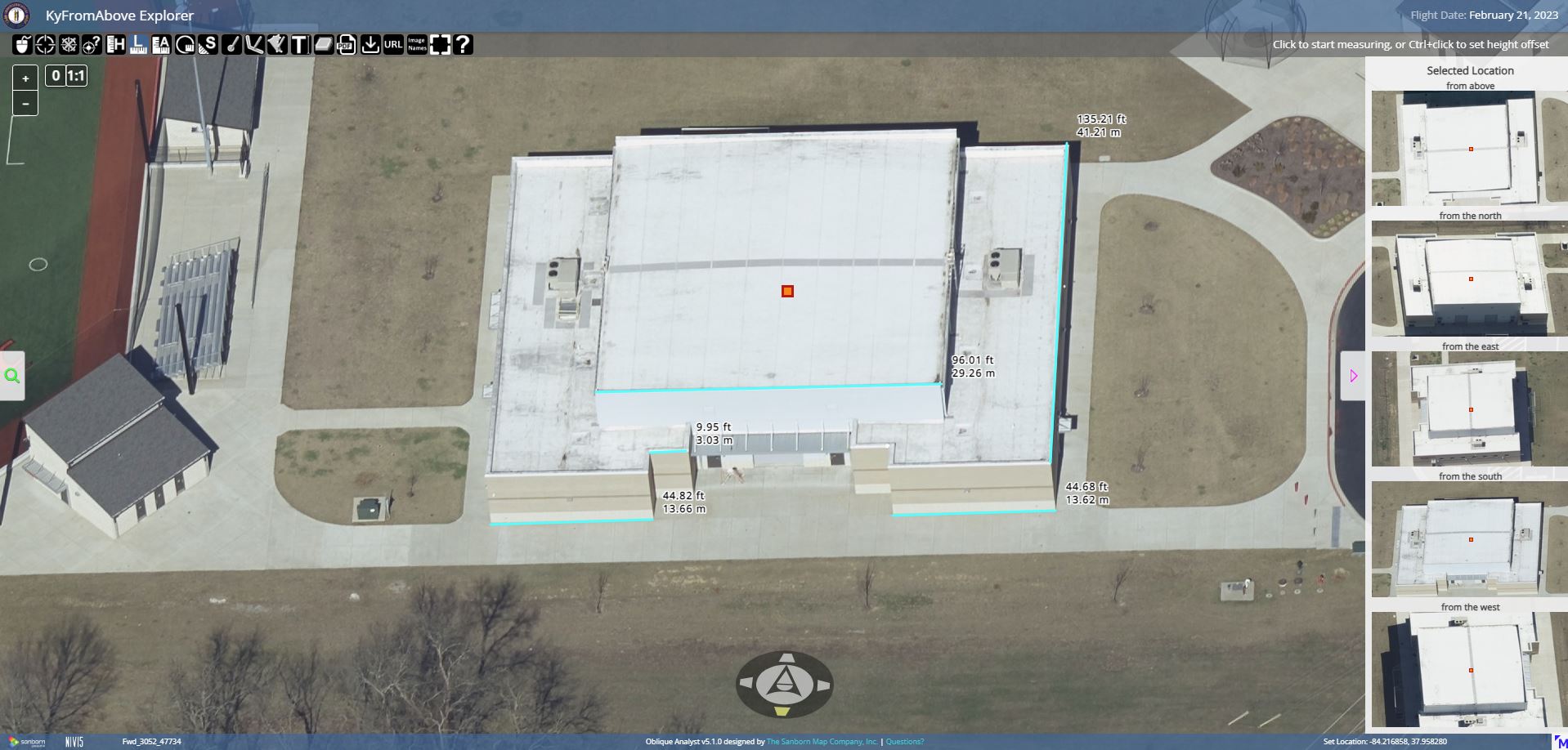 PVAs can use the website toolbar to measure length, area, or height on any structure and use the site locations on right to rotate the structure to measure each side in the viewer.
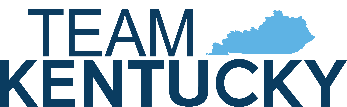 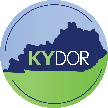 How to Start fixing Sketches in ArcGIS
Vender converts Apex, Rapid Sketch, GeoSketch sketches into SHP or GDB
Load converted Sketch file from vendor (esri) in ArcGIS
 Load Parcels, 911 Address Points and EagleView Aerials in ArcGIS.  (Aerial should be the latest available)
A second set of Aerials may be needed, preferably from KY from Above 
If not, an older EagleView, Geomni, or Sandborn Aerial
This is only for buildings with aerial photography errors
Stay with EagleView Aerial for most or all Georeferencing
Build a new Custom Toolbar and name it Sketch Toolbar
Add the following tools:  Edit Tool, Rotate, Identify, Zoom In, Save Edits, Mirror, Clear Selection & Pan
Rotate / Geo-Reference sketch drawings over aerials at a no more than 1 inch = 17 ft. scale
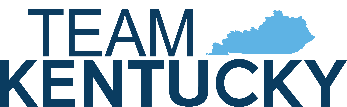 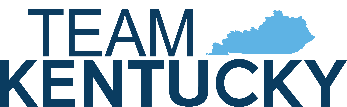 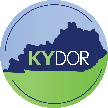 How to Start Fixing Sketches in ArcGIS
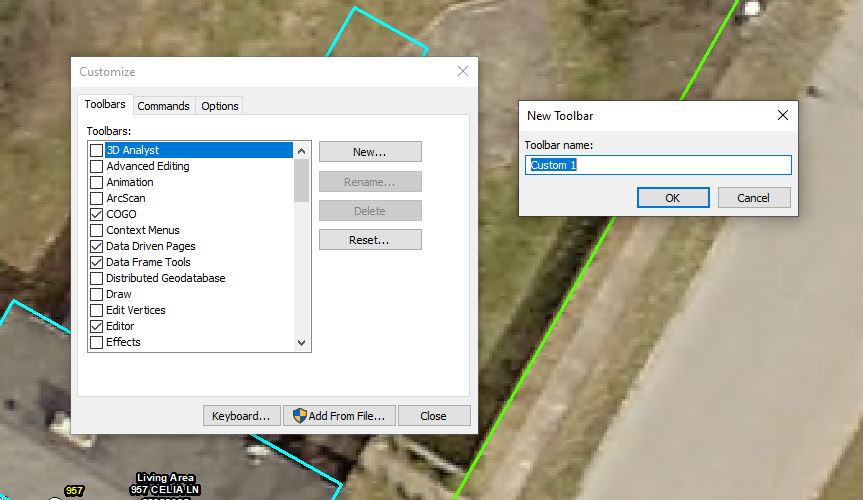 How to Create the Sketch Toolbar

1) Double click in the “ArcGIS GUI” (top of screen in grey), this will bring up the “Customize” box.
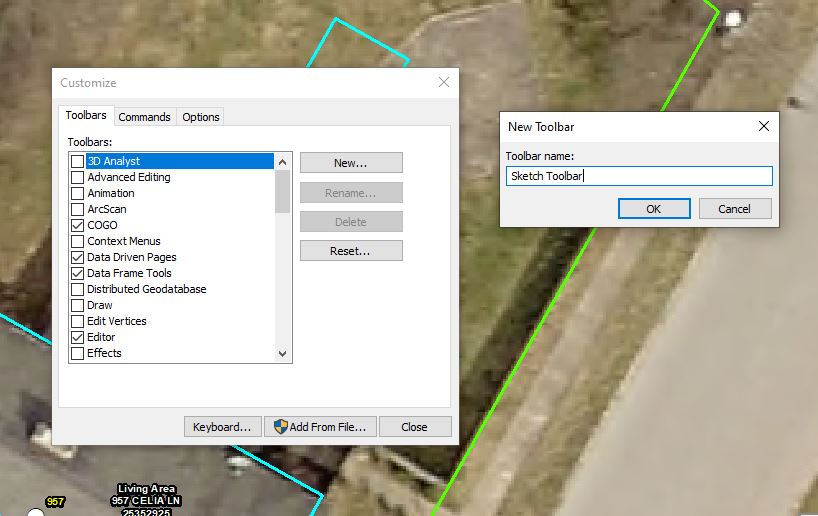 2) Next, click the “New” button, then name the toolbar ”Sketch Toolbar”
& click “OK” button.
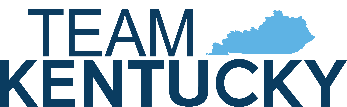 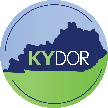 How to Start Fixing Sketches in ArcGIS
Click the “Commands” tab after creating a blank toolbar
In the “Show commands containing” field, type in the name of the tool  
Example:  Edit Tool
Left mouse click on the “Edit” tool, hold, and drag the edit tool icon to the new toolbar.  Continue with the “Rotate, Identify, Zoom In, Save Edits, Mirror, Clear Selection, and Pan” Tools.
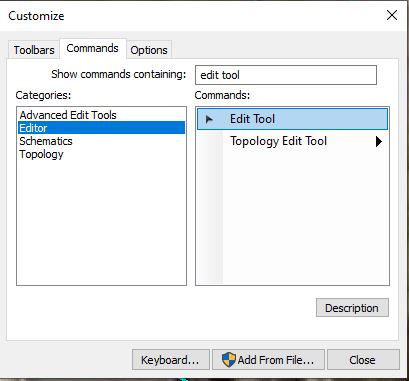 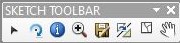 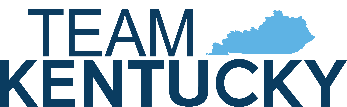 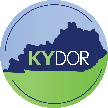 SELECT ALL STRUCTURE POLYGONS WITH THE EDIT TOOL, LEFT MOUSE CLICK AND DRAG BOX AROUND ALL ASSOCIATED POLYGONS
2
1
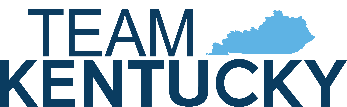 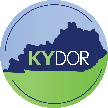 ROTATE ALL POLYGONS ASSOCIATED WITH STRUCTURE TO MATCH THE AERIALS
2
1
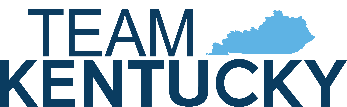 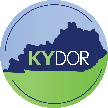 IDENTIFY THE ADDRESS POINT AND COPY THE ADDRESS AND PASTE IN THE ADDRESS FIELD OF THE STRUCTURE SKETCH
3
1
4
YES for Complete
Paste Address
2
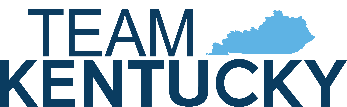 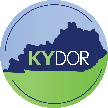 HOW TO PASTE INTO COMMENT FIELD
     -RIGHT CLICK & PASTE IN ATTRIBUTE FIELD
     -LEFT CLICK IN FIELD, HOLD CTRL & V BUTTONS TO PASTE
2
HOW TO PASTE INTO COMMENT FIELD    -RIGHT CLICK & PASTE IN ATTRIBUTE FIELD    -LEFT CLICK & CLICK CTRL BUTTON & V TO PASTE
1
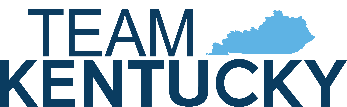 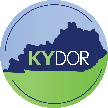 WHEN COMPLETE, THE SKETCH OUTLINE WILL TURN BLACK FROM RED AND THE ADDRESS WILL BE DISPLAYED ON STRUCTURE POLYGONS
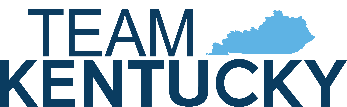 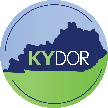 HOW AERIAL RESOLUTION CAN MAKE A DIFFERENCE
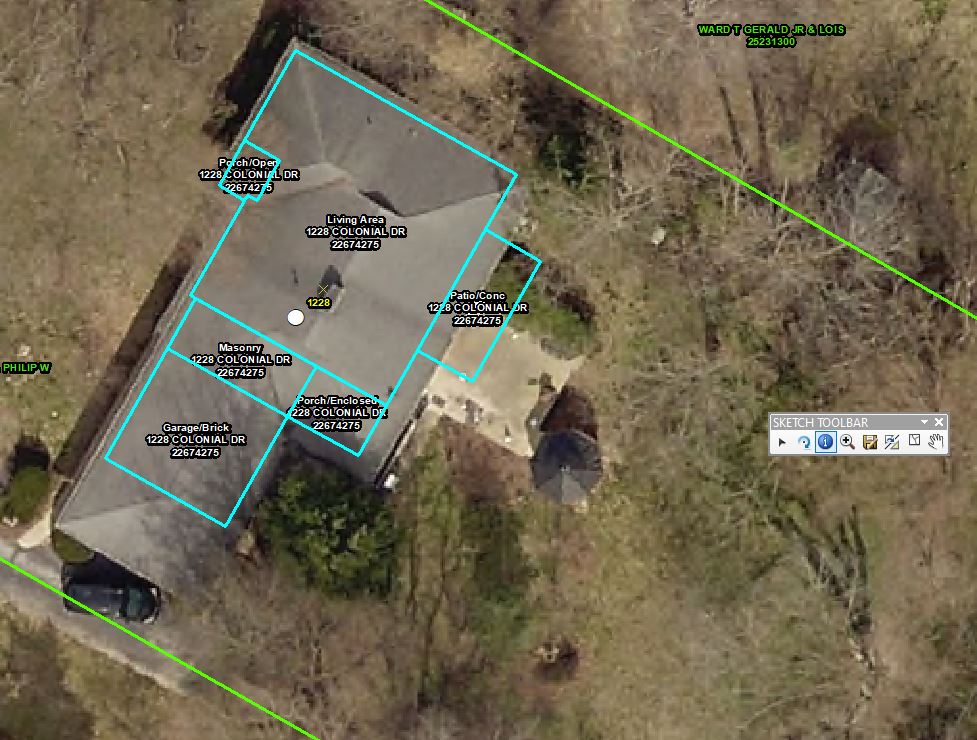 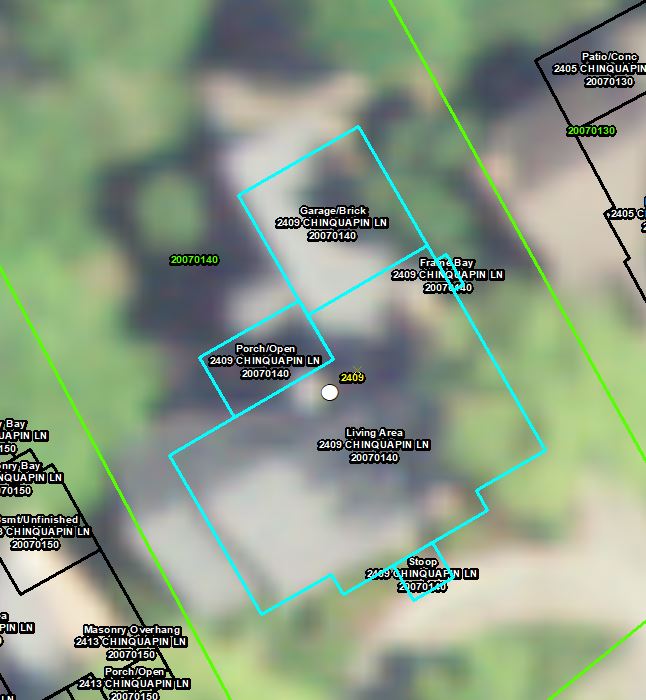 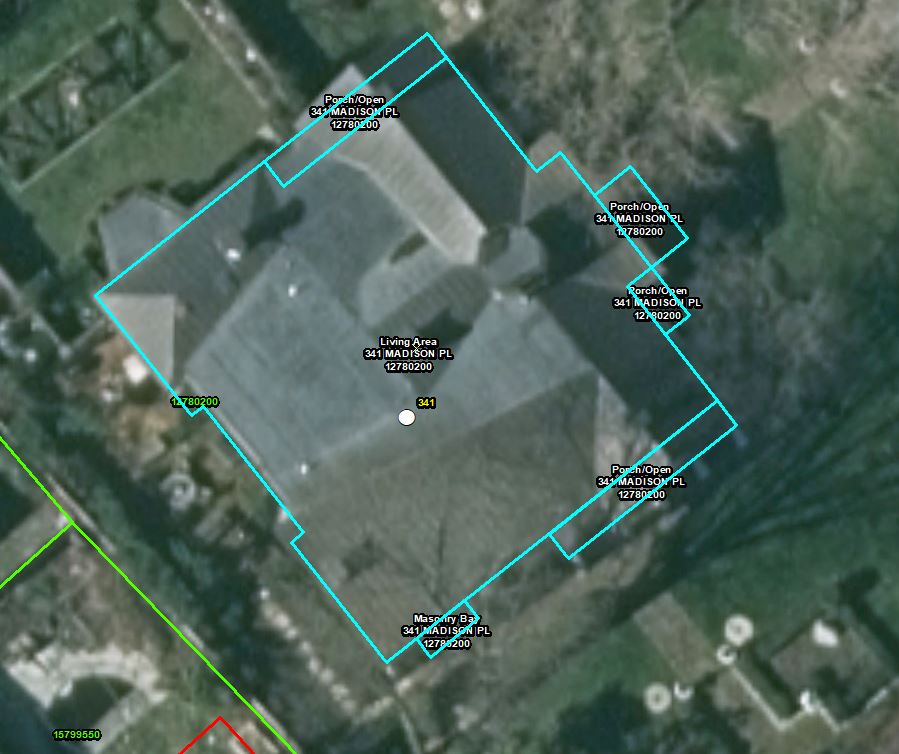 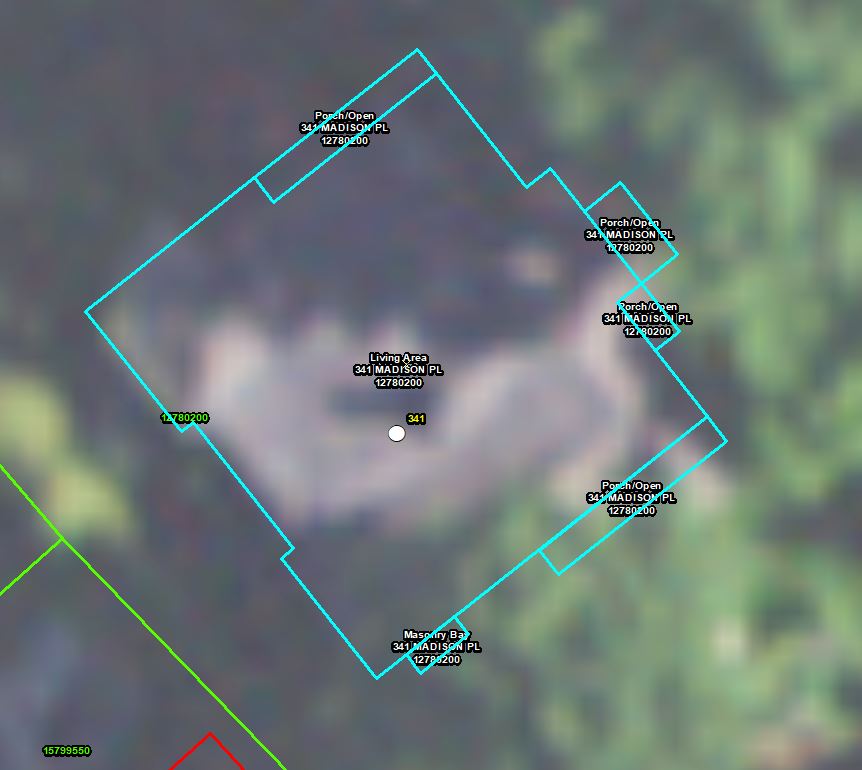 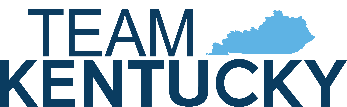 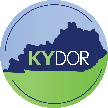 SOME ERRORS ARE IN THE AERIALS, WATCH DAREN’S PRESENATION TO HELP KY FROM ABOVE FIND ERRORS IN 21 NEW COUNTIES
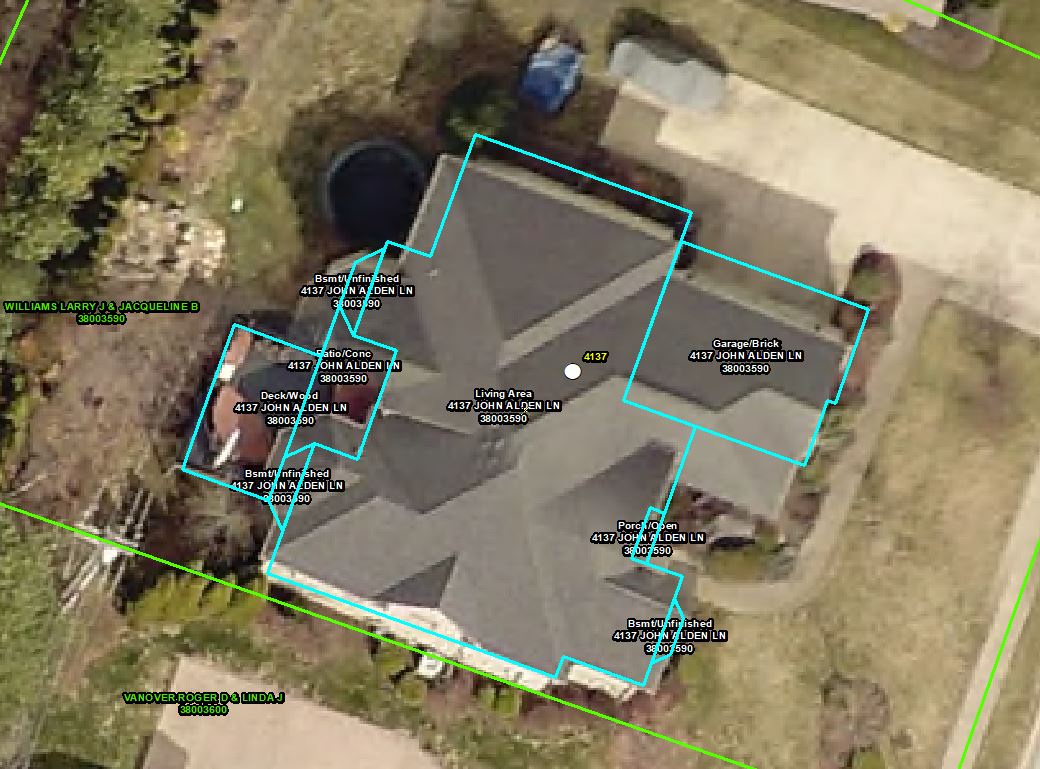 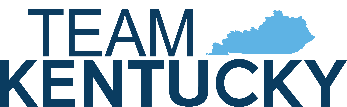 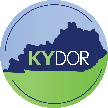 USE THE LATEST AERIAL TO GEOREFERENCE (FIT) SKETCHES IN GIS
2
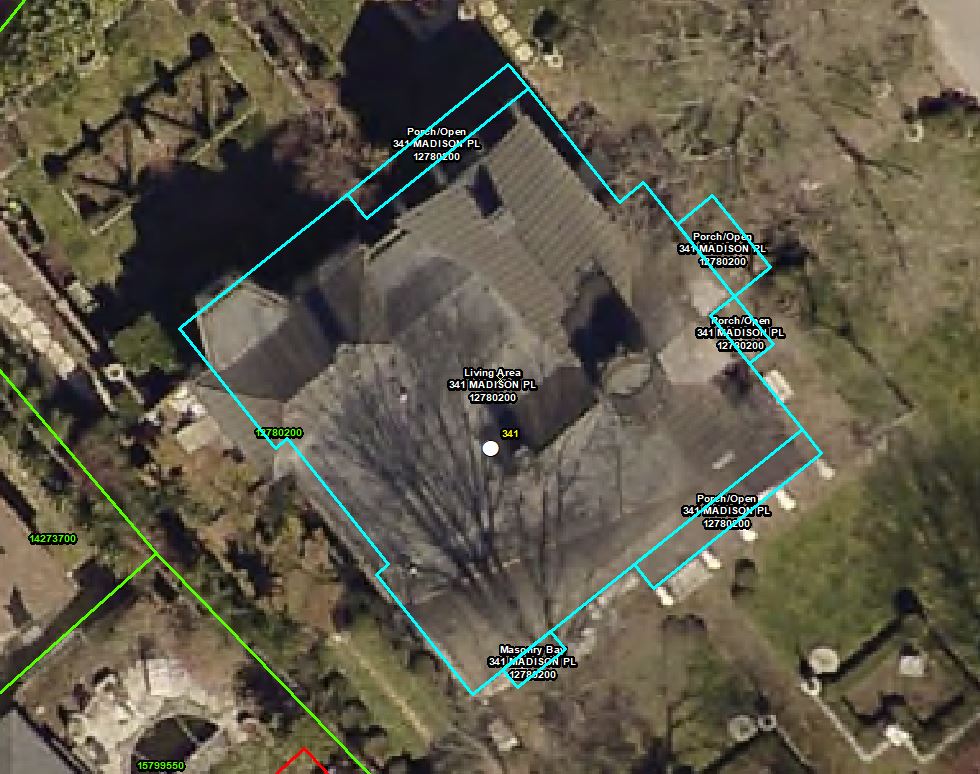 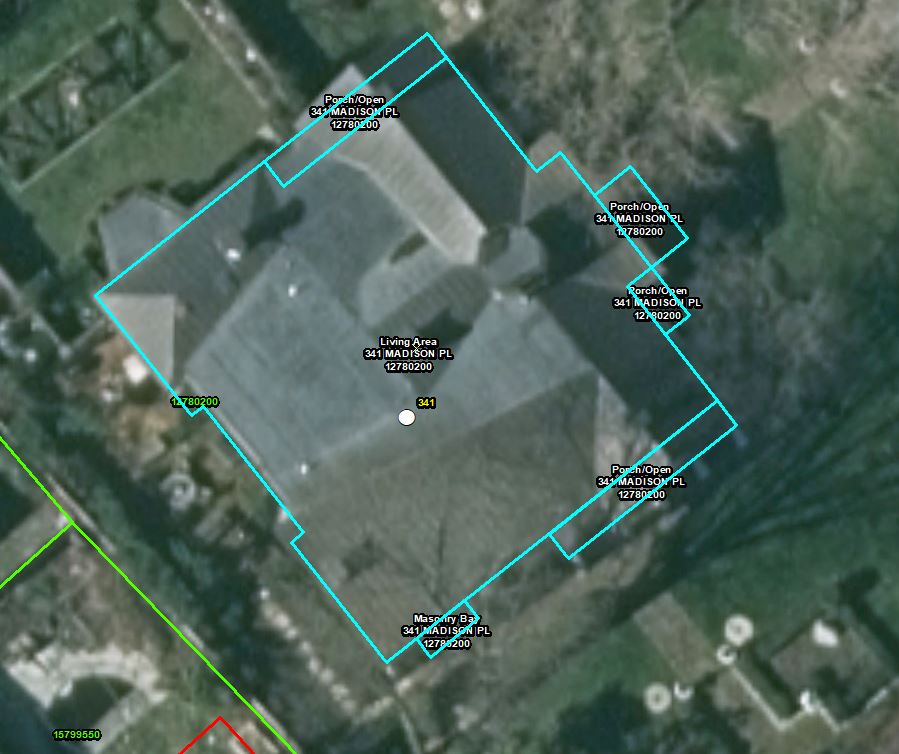 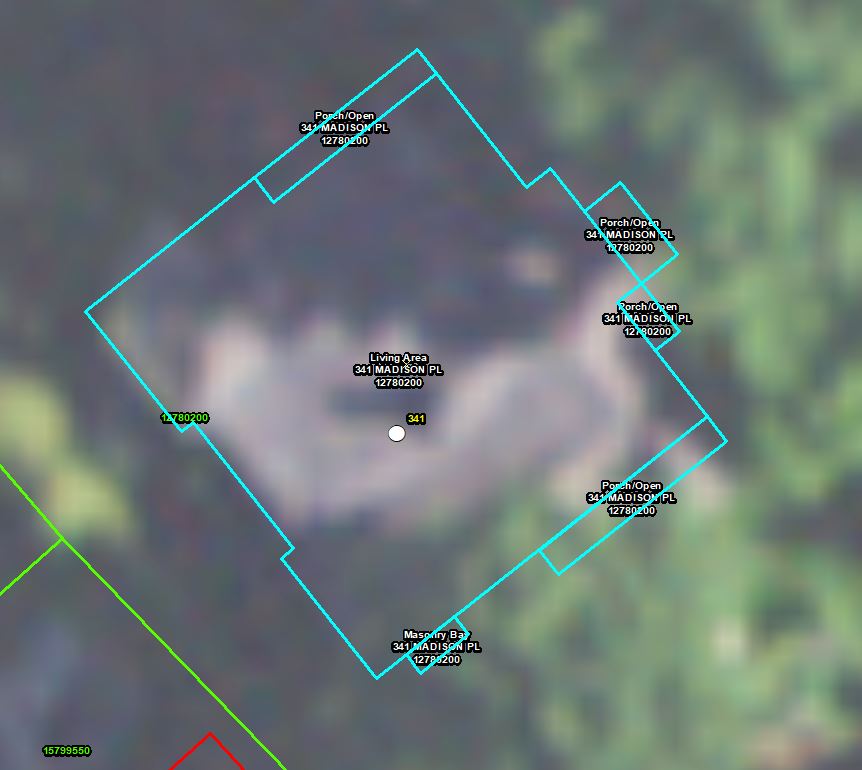 1
3
1 - 2 FT PIXELS
2 - 6 INCH PIXELS *
3 - 3 INCH PIXELS
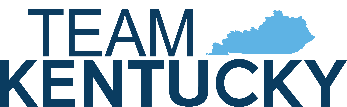 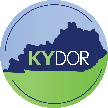 USE THE LATEST AERIAL TO FIT (GEOREFERENCE) SKETCHES IN GIS
1
3
2
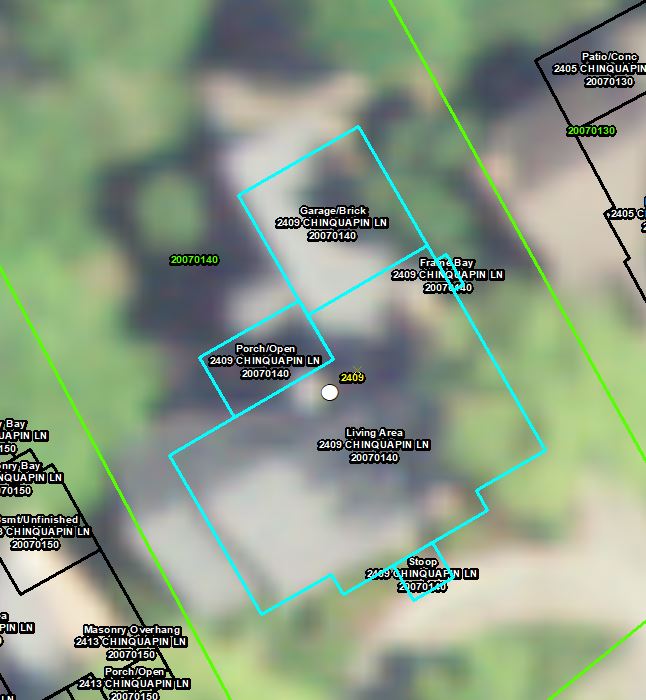 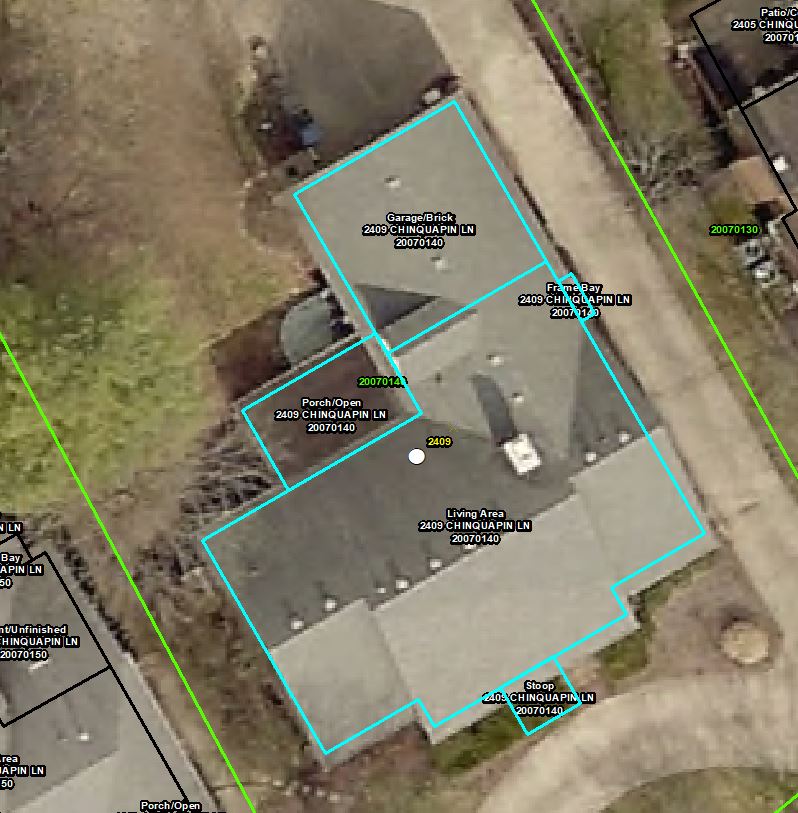 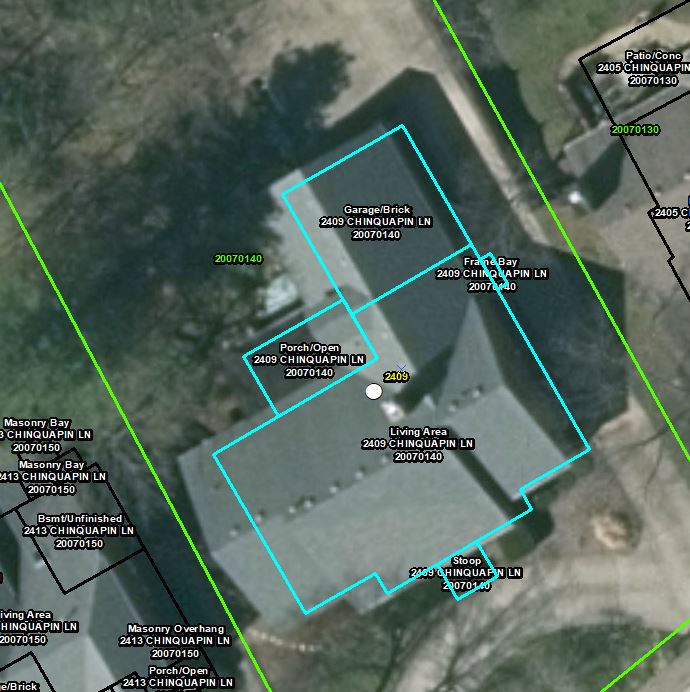 1 - 2 FT PIXELS
2 - 6 INCH PIXELS 
3 - 3 INCH PIXELS
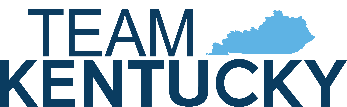 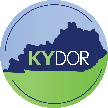 HOW CONVERTING SKETCHES TO GIS HELPS FIX ERRORS
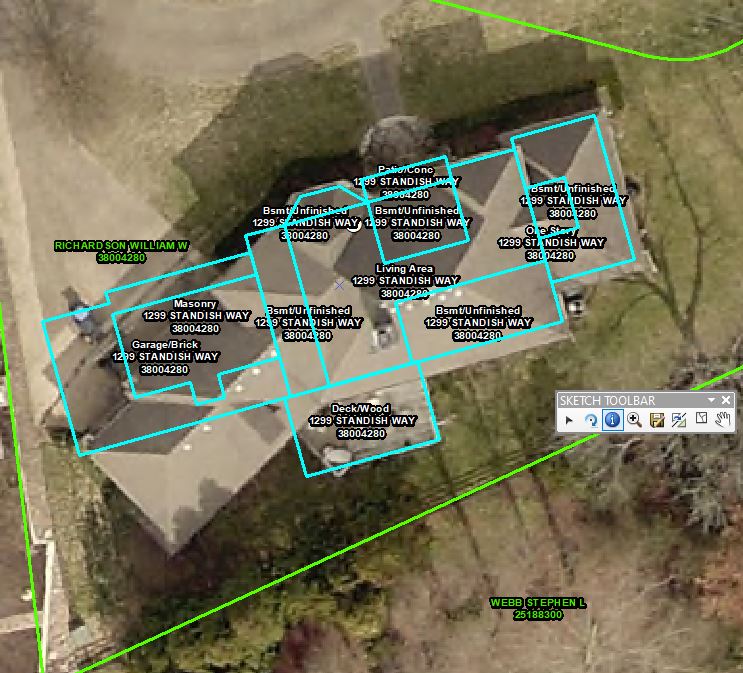 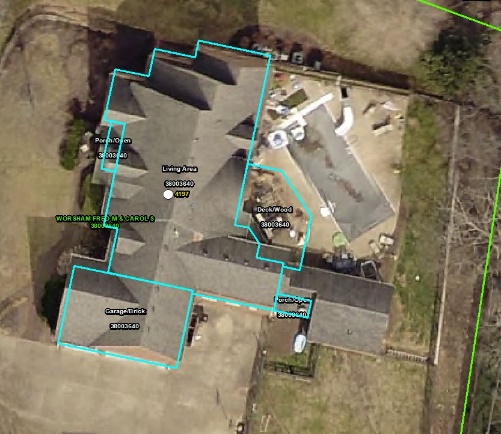 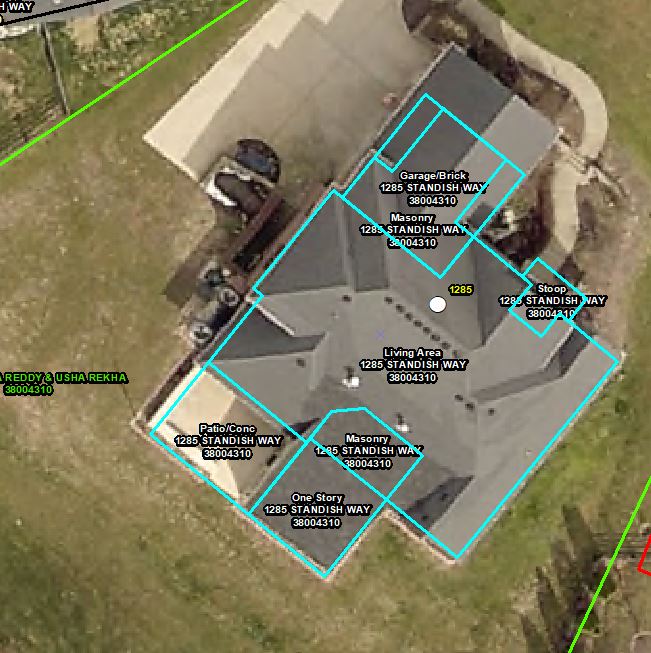 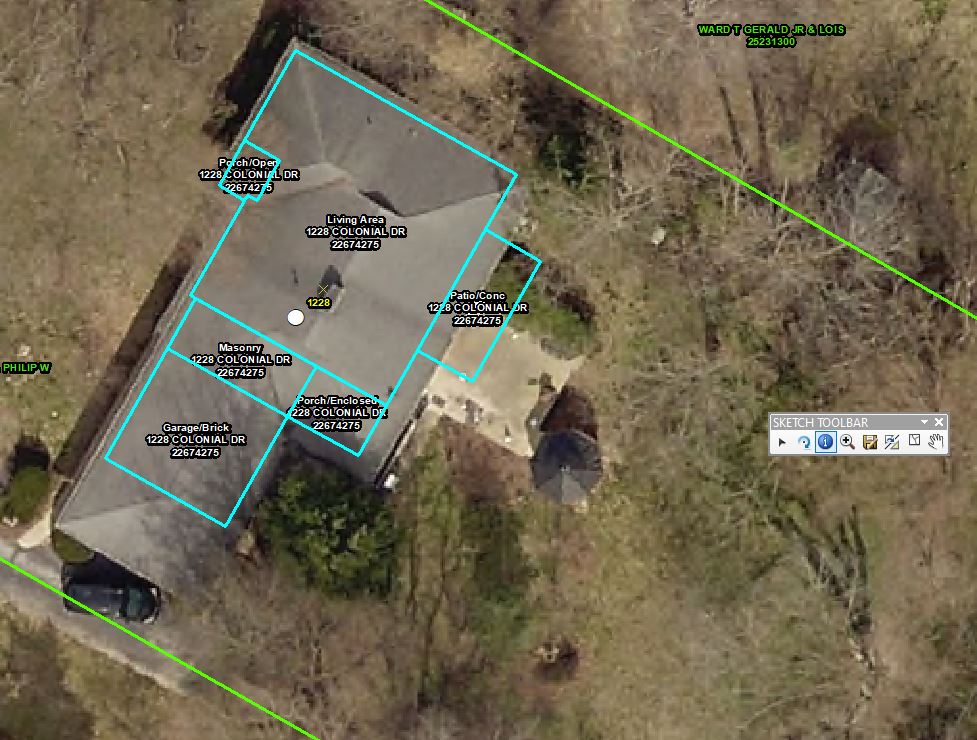 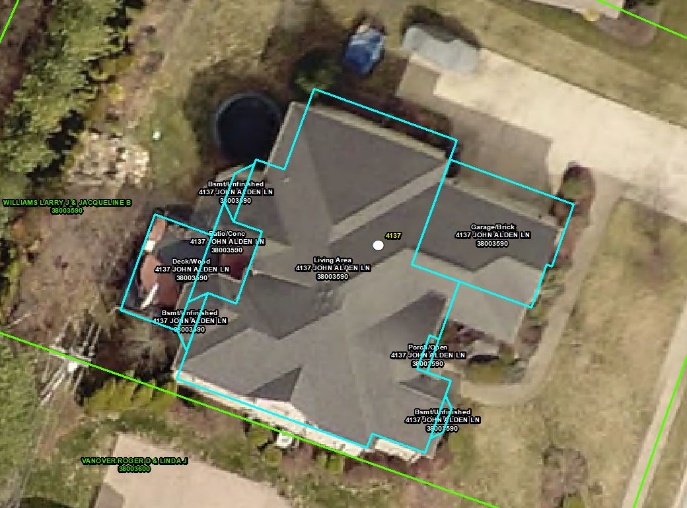 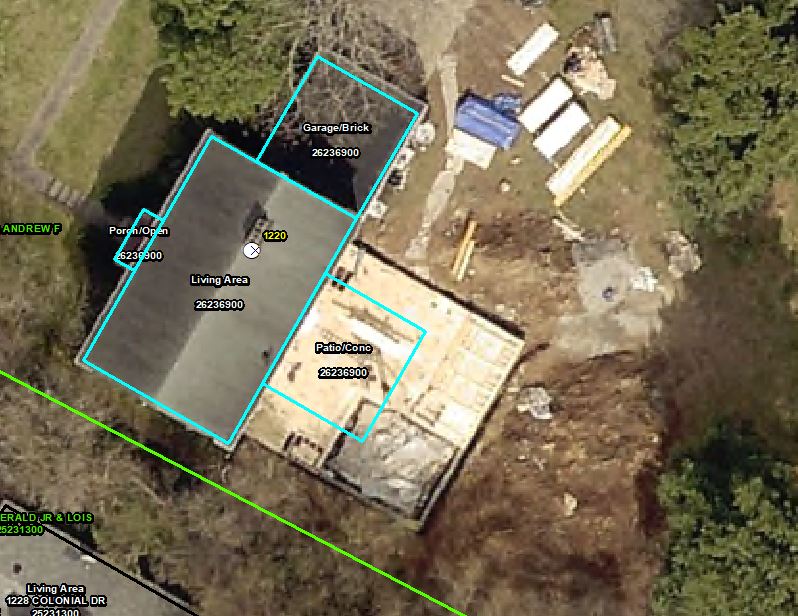 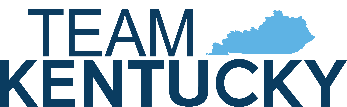 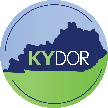 MISMEASURED STRUCTURES CAN BE DISCOVERED & CORRECTED
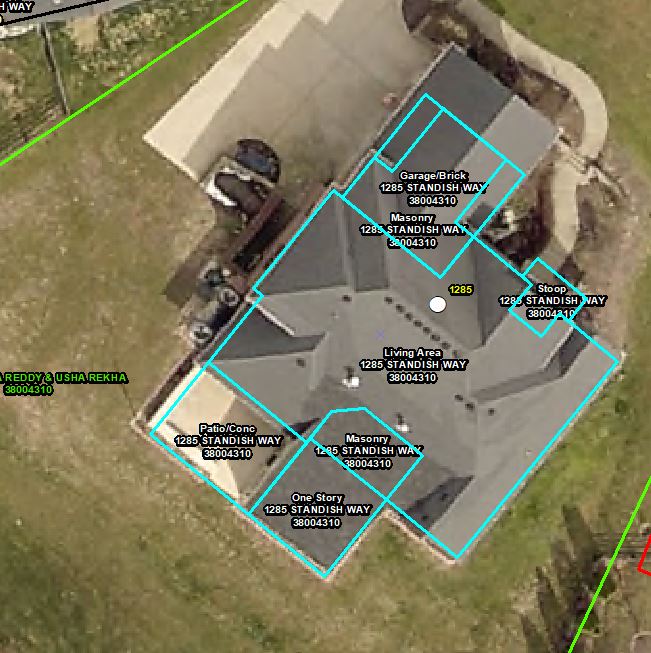 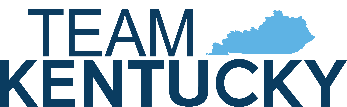 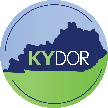 BAD ANGLE ON SKETCH
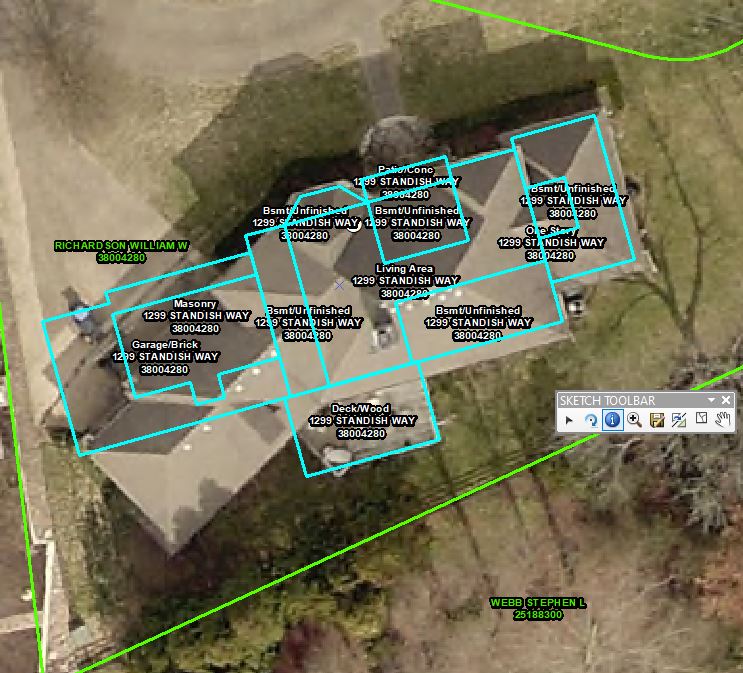 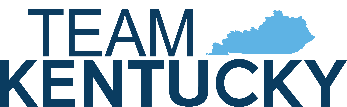 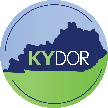 NEW PORCH ADDITION
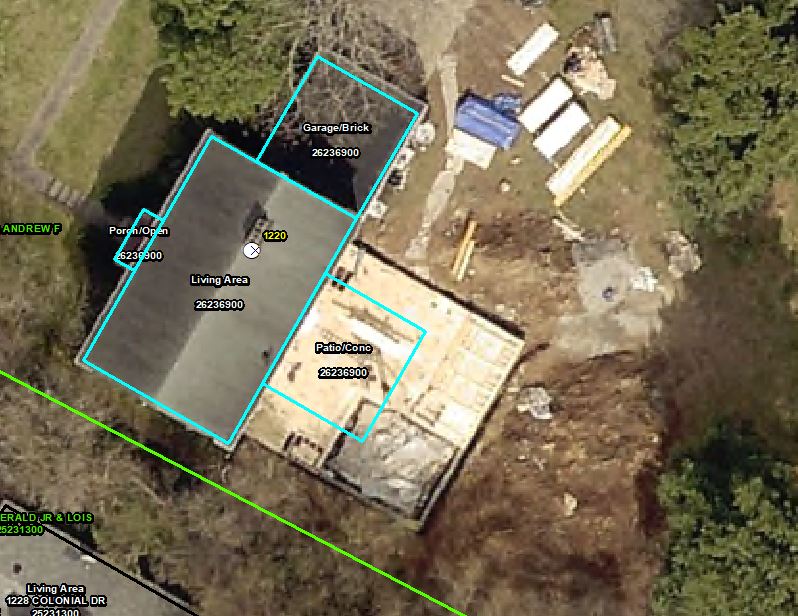 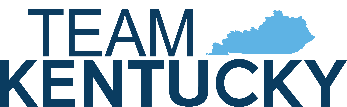 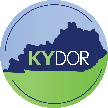 GARAGE EXPANDED & NEW PATIO
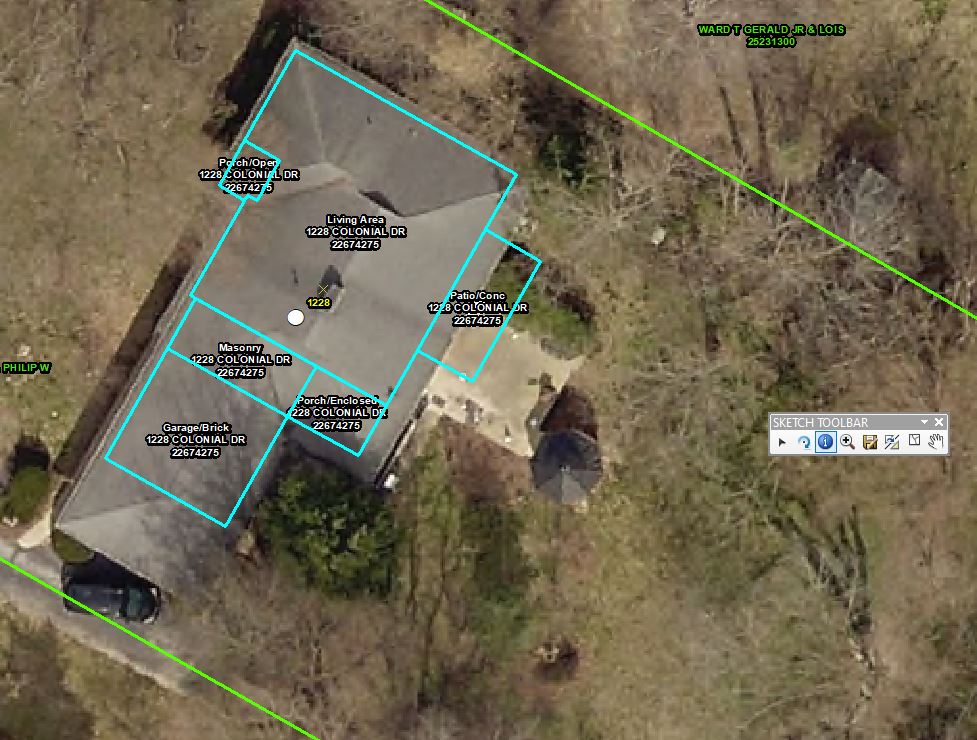 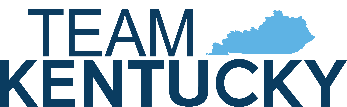 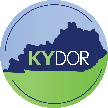 NEW OR MISSED DETACHED GARAGE& NEW DECK
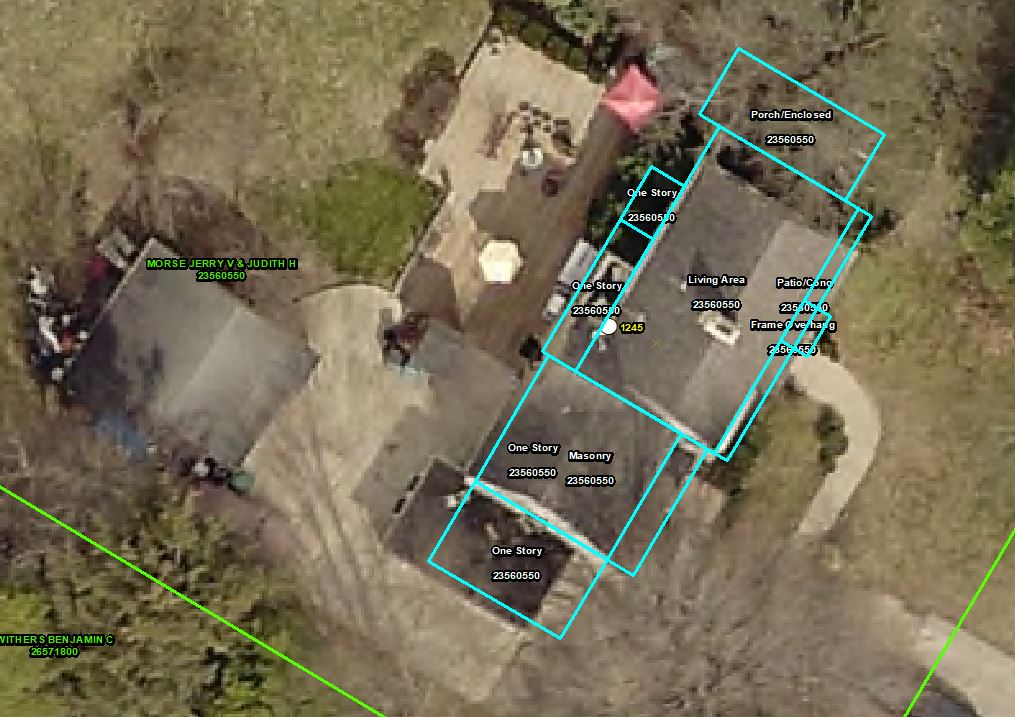 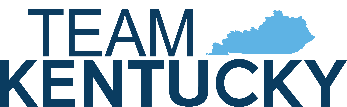 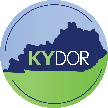 MINOR ERRORS CAN BE FIXED
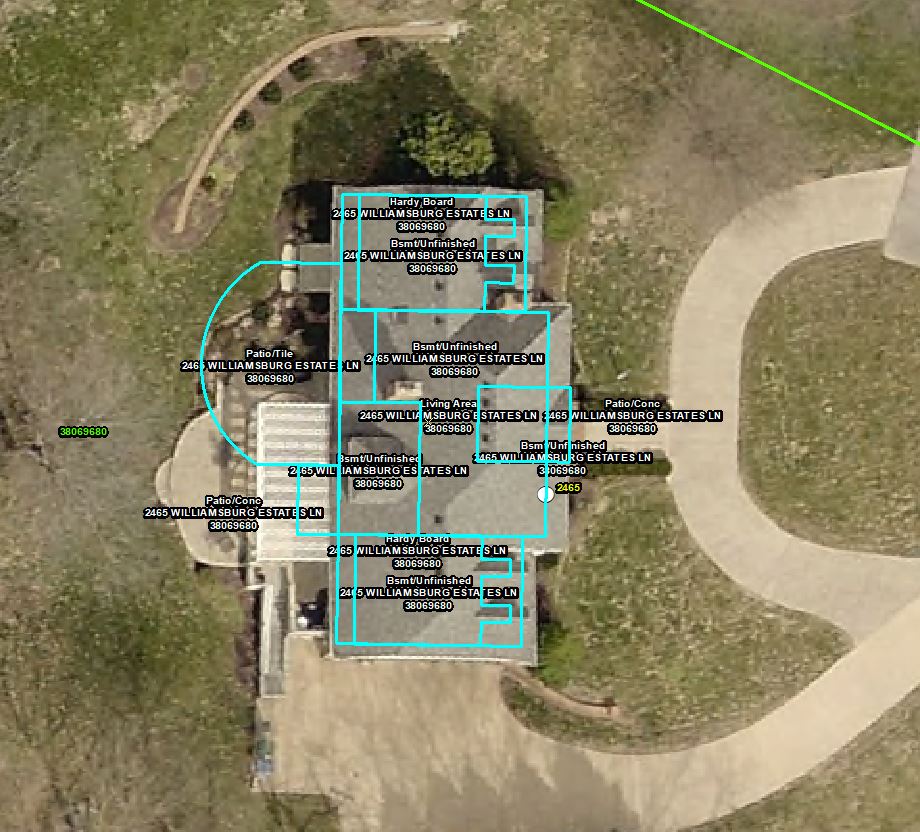 EXAMPLE: 

BACKPORCH
& 
COVERED BACK PORCH
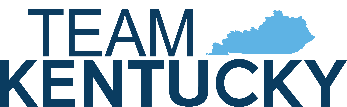 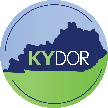 NEW POOL HOUSE ADDITION, POOL, & PATIO
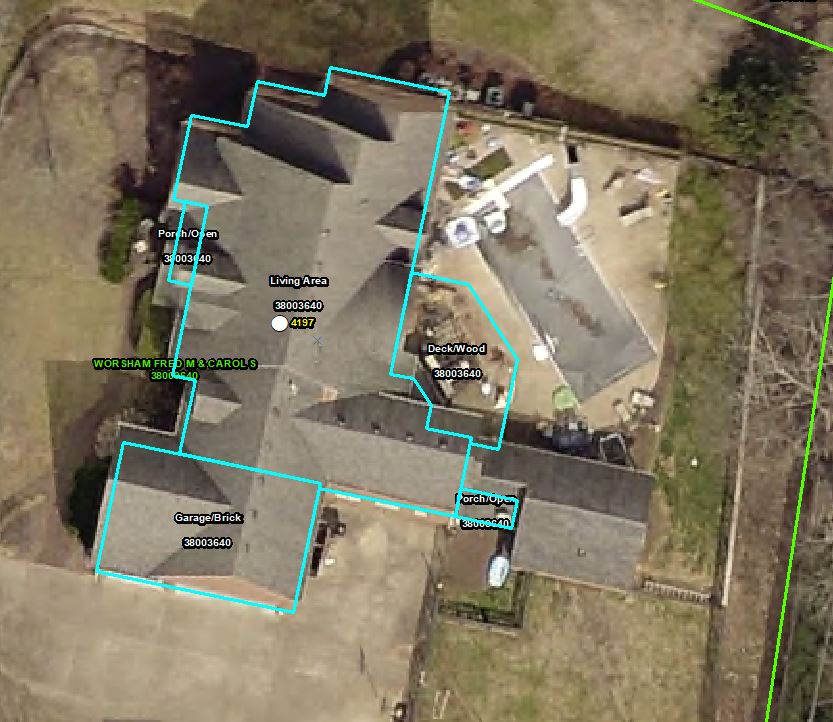 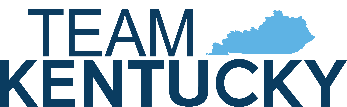 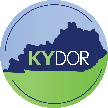 USE THE MIRROR TOOL TO FIX SKETCH IN GIS
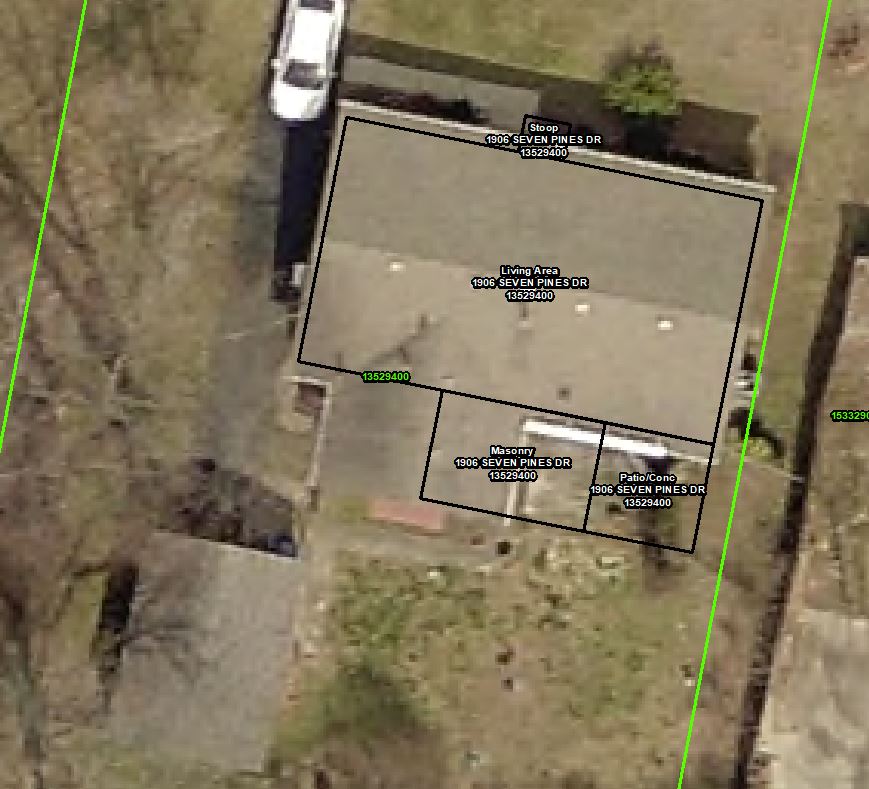 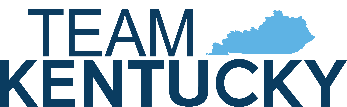 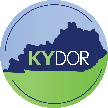 FINDING MISS MEASURED AREAS
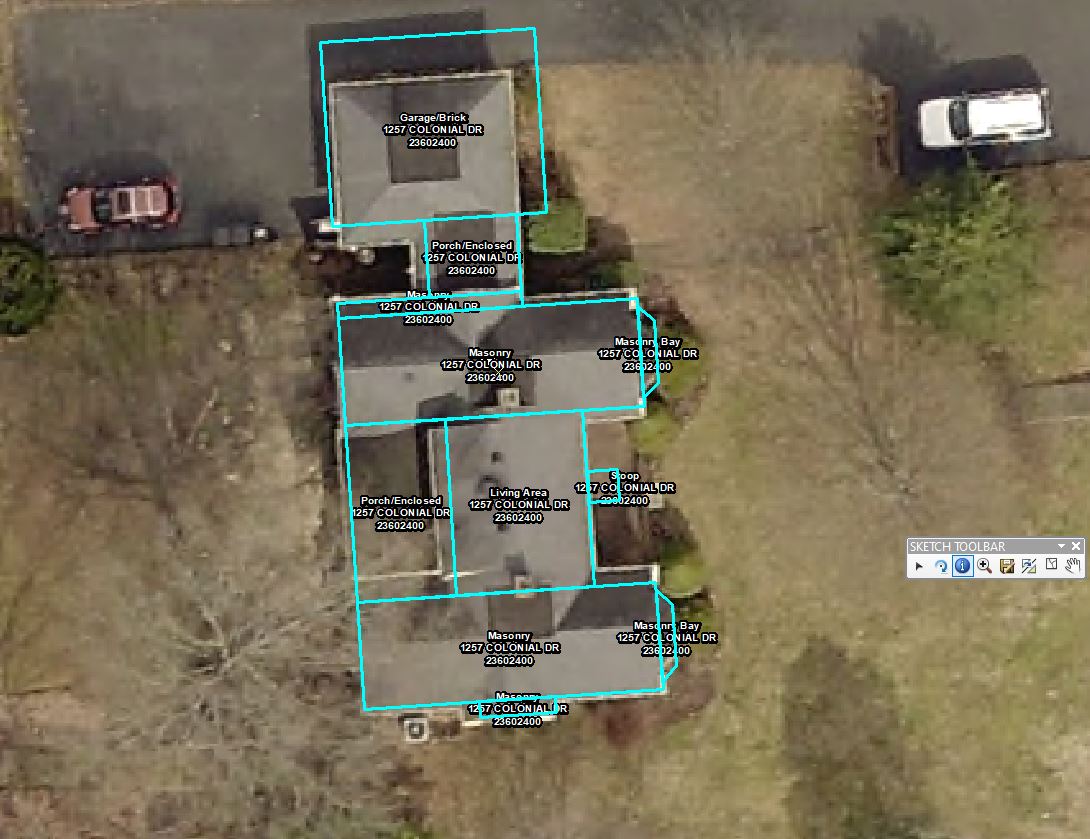 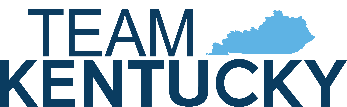 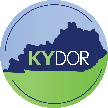 MANUALLY FIX ERRORS USING THE NEW POLYGON AND RIGHT-ANGLE TOOL
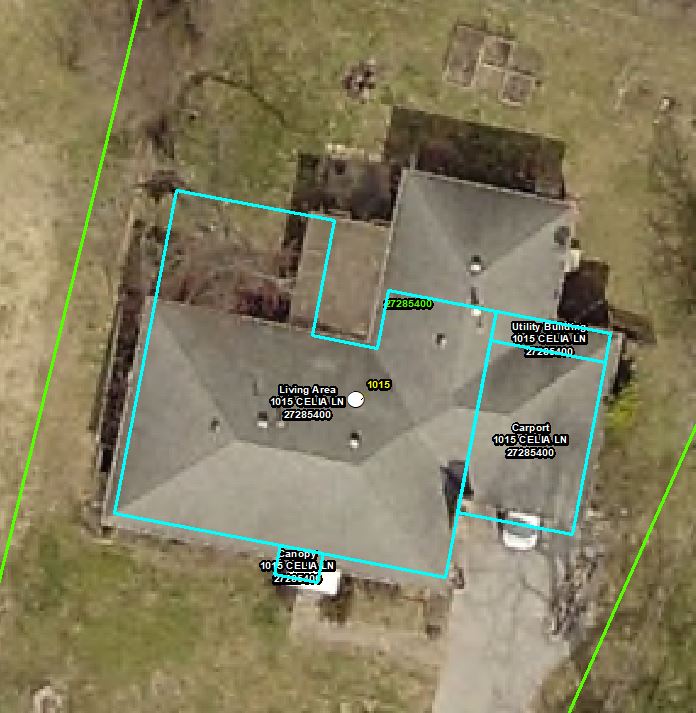 WING OF HOUSE ON WRONG SIDE
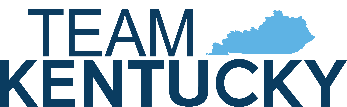 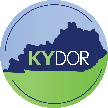 SKETCHING SHEDS, BARNS, DETACHED GARAGES, ETC.
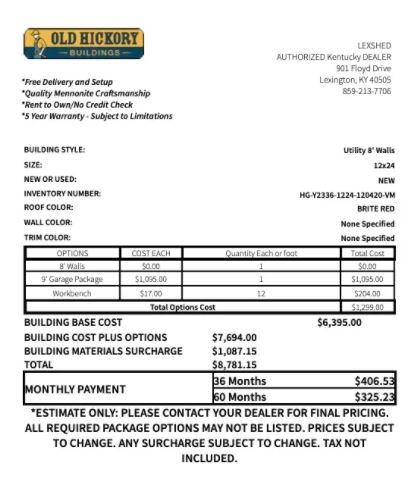 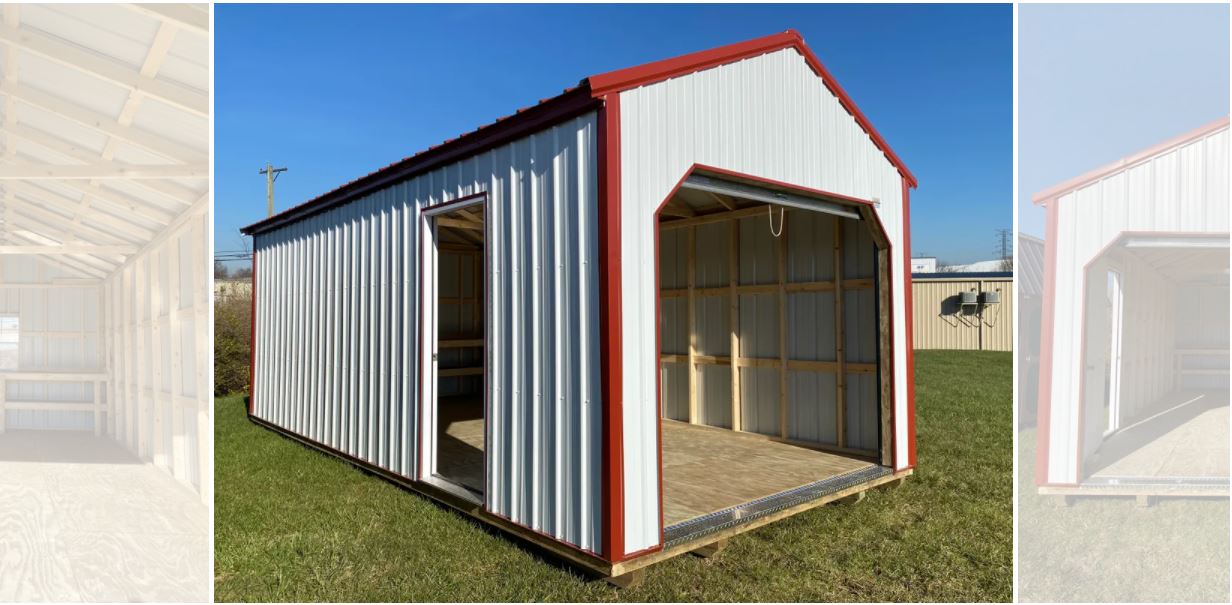 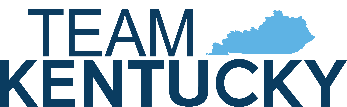 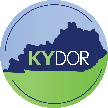 PARCELS WITH MULTIPLE BUILDINGS NEED BUILDING NUMBERS
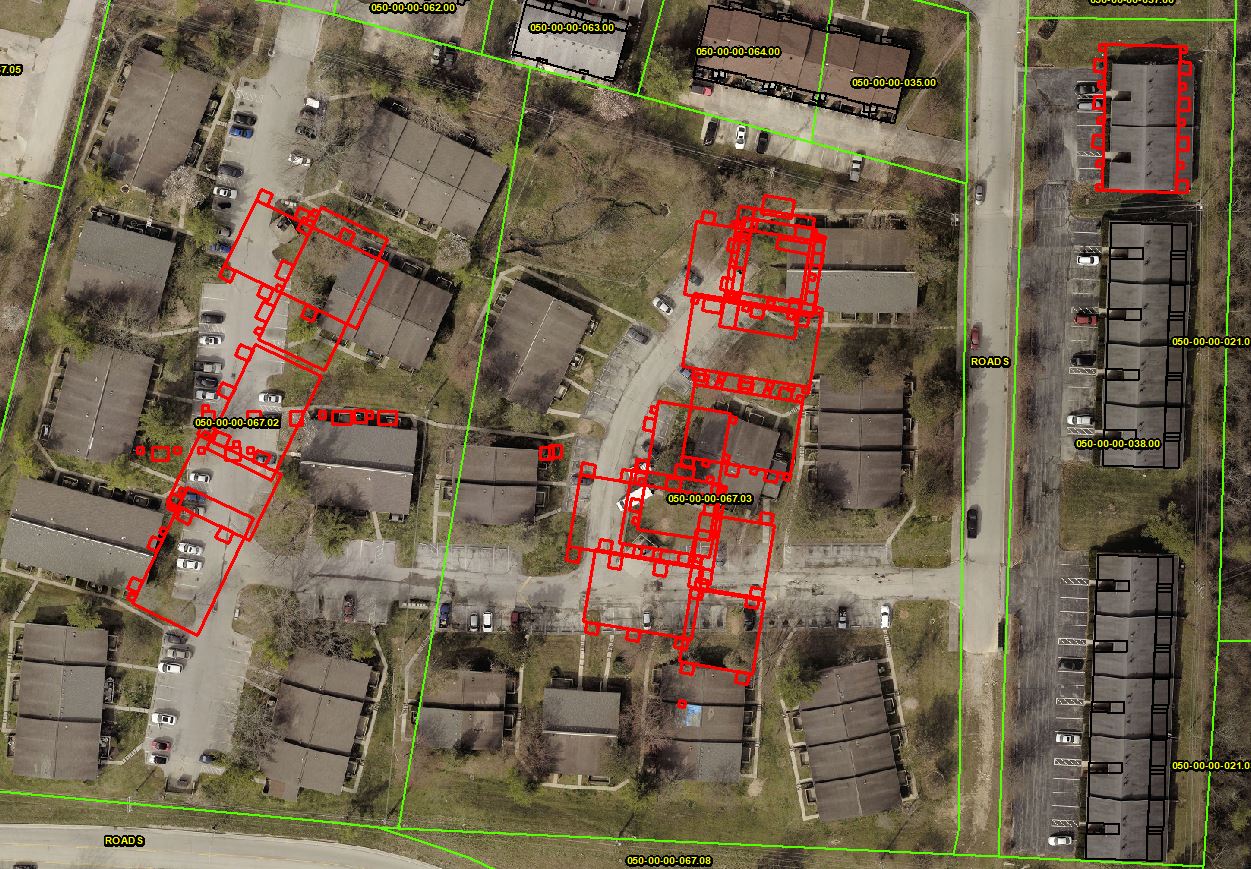 EXAMPLE:  
-APARTMENT COMPLEX 
-INDUSTRIAL COMPLEX
-MOBILE HOME PARK
 ETC.
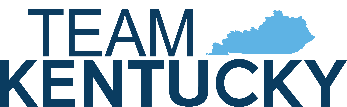 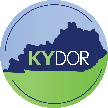 FINDINGS IN MARICOPA COUNTY, ARIZONA
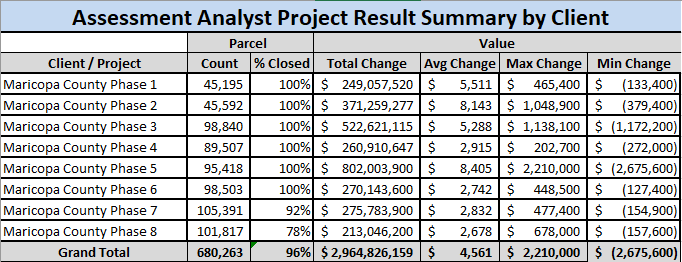 680,263 properties equal a net value change of $2,964,826,159
NEARLY $3 BILLION
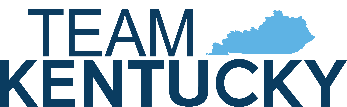 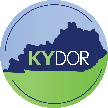 FINDINGS IN MARICOPA COUNTY, ARIZONA
Over $1,411,727,666 in new assessed value created using Assessment Analysis
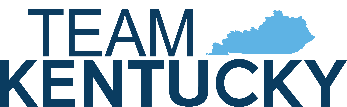 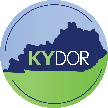 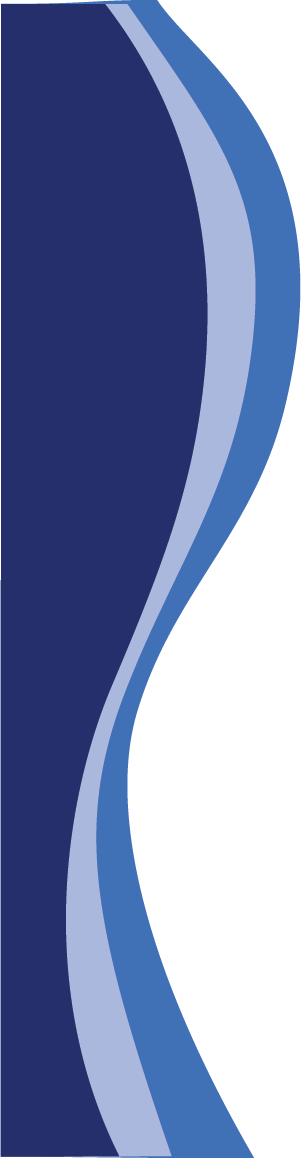 Kentucky Sketch Conversion Project
Mike Tackett
	Mike.Tackett@ky.gov
	(502) 564-7220
David Gordon
	David.Gordon@ky.gov
	(502) 564-7179
The information in this presentation is for educational and informational purposes only and does not constitute legal advice. Information is presented as an overall review that is subject to law changes and may not apply to all states. For accurate information on issues related to State Real Property Tax Rate, please reference KRS 132.020.
Information in this presentation is believed to be accurate as of the date of publication. In the event that any information in this presentation is later determined to be in error, this presentation cannot be used by taxpayers in supporting a specific position or issue before the Department of Revenue, as it does not have the statutory or regulatory authority.
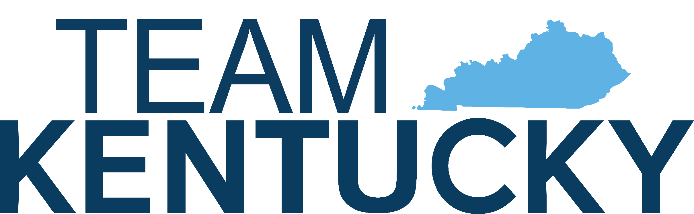 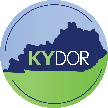 Kentucky Department of Revenue  501 High Street  Frankfort, KY 40601  (502) 564-8338